SIGN IN!
OR IT DIDN’T HAPPEN…
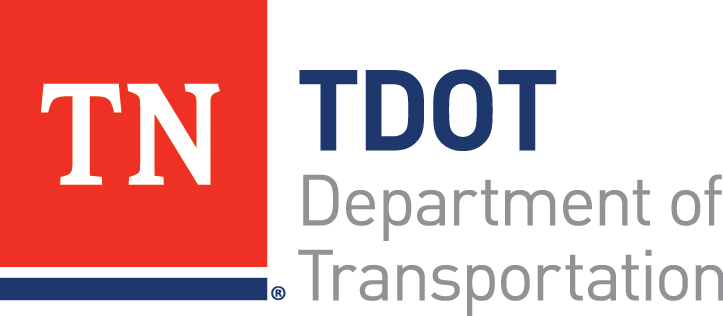 DB2401 - SR353 Nolichucky Bridge Replacement, Washington County
 Mandatory Pre-Proposal Meeting
Contractor 
PRE-PROPOSAL MEETING
10/29/2024
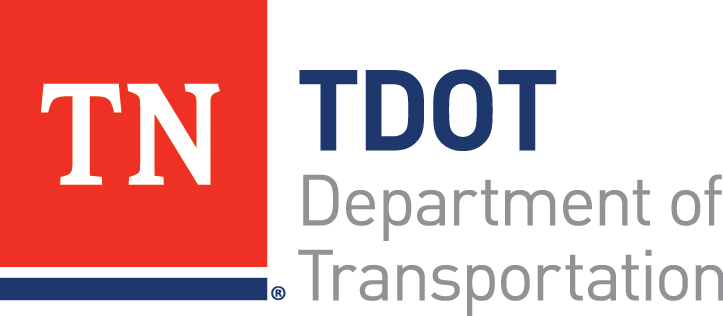 S.R. 353 NOLICHUCKY BRIDGE REPLACEMENT
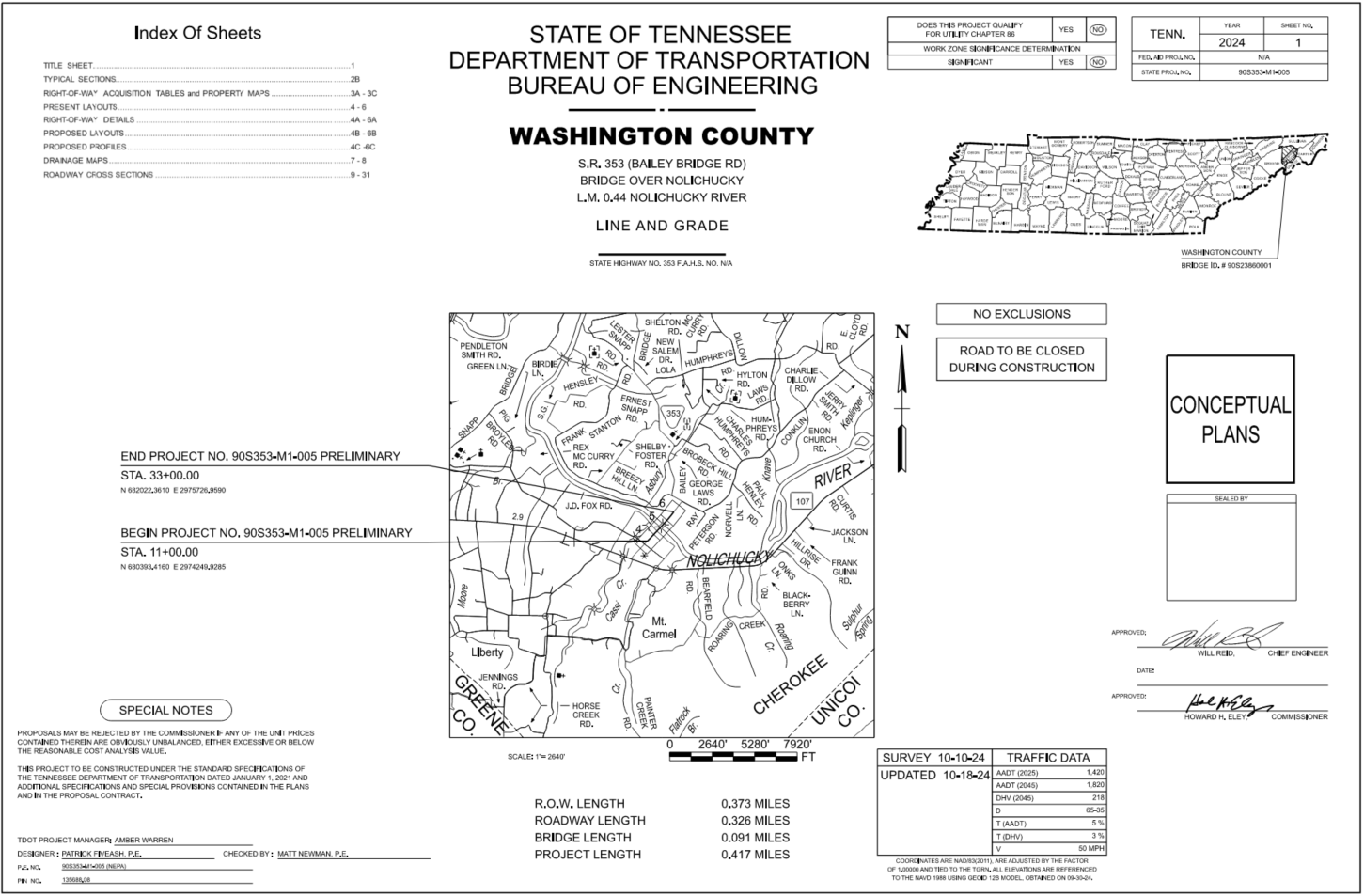 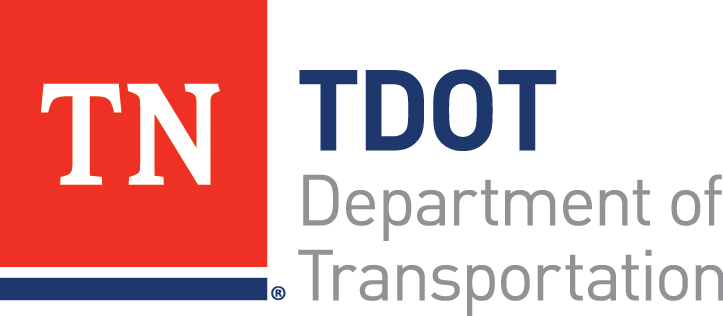 Contractor Sign-In
Welcome & Introductions
Design Build Process
Project Overview 
RFP Information
TDOT Project Website
Questions
Pre-Proposal Meeting Agenda
*Be sure to sign in*
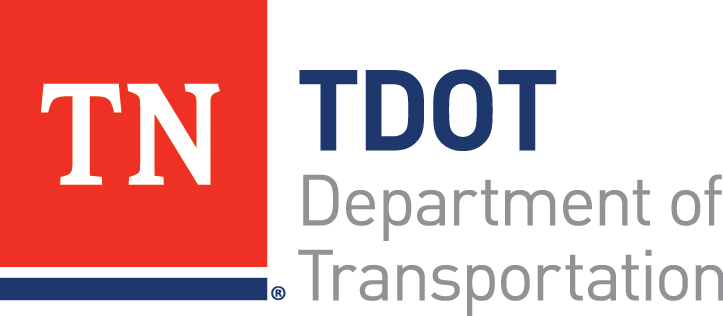 PROJECT LOCATION
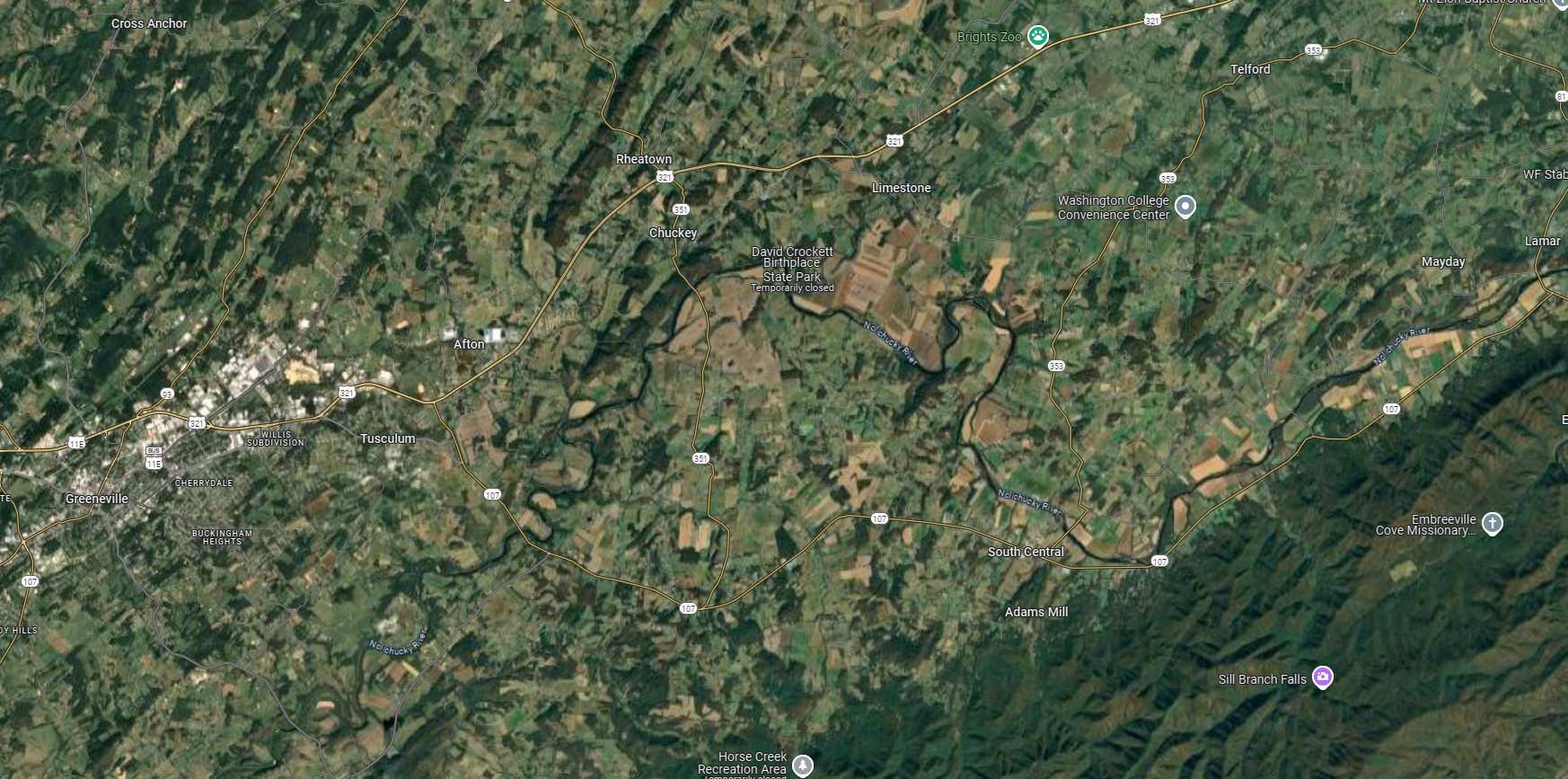 TDOT Project Management Team
Amber Warren  l Project Manager
amber.warren@tn.gov

Clayton Markham, P.E. l  Director of Alternative Delivery
Clayton.Markham@tn.gov
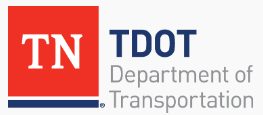 Jason Sholtz, P.E.    Region 1 Alternative Delivery Manager
      865-594-3639 	          Jason.Sholtz@tn.gov
TDOT Project Team Functional/Support Areas: Construction, Design Engineering, Environmental, Geodetics, Geotechnical, ROW, Safety, Structures, Traffic Design, Utilities
Owners Rep Project Team
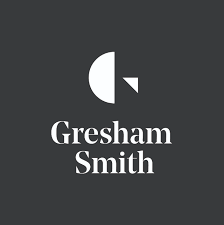 Jason Brady, P.E.| Project Executive

Jake Graves, P.E. | Senior Transportation Engineer

Diane Regensburg, P.E. | Project Coordinator

Mark Holloran, P.E. | Senior Transportation Engineer

Don McCrary, P.E. | Lead Structural Engineer
Patrick Fiveash, P.E.     Project Manager
      865-299-6130 	          Patrick.Fiveash@greshamsmith.com
Design Build
Design Build Defined
"Design-Build" means a project delivery method that combines all or some portions of the design and construction phases of a project - including without limitations design, right-of-way acquisition, regulatory permit approvals, utility relocation, and construction – into a single contract. TDOT will clearly define the standards and general specifications they expect for a project, and the design-builder works to satisfy those requirements.
Design Build Process
Design Build Process
Design Build Phase Contractor Responsibilities (not limited to)
Bridge, Roadway, Hydraulic, Geotechnical Design.

Environmental Compliance.

Construction in and around major waterway.

CPM Scheduling.
Draft Procurement Schedule
Schedule:
Project Overview
Project Goals
Project Overview
DB2401 - SR353 Nolichucky Bridge Replacement, Washington County
, Tennessee:
Replace bridge with proposed bridge approximately 500 feet in length.
Roadway approaches will be 2–11-foot travel lanes with 6-foot shoulders. 
Design Speed of 50 mph. 
Total project length approximately 2,300 feet.
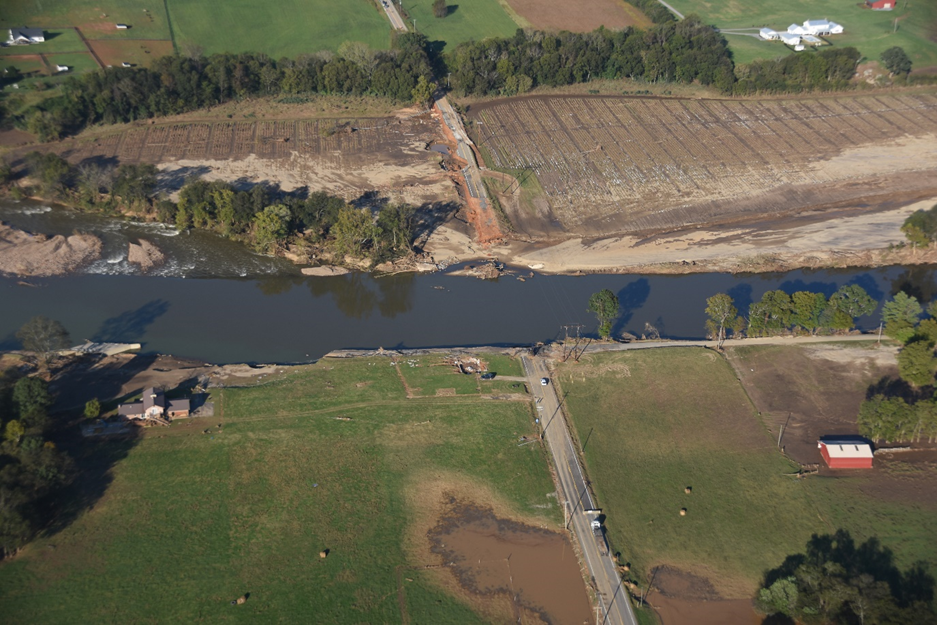 Project Overview
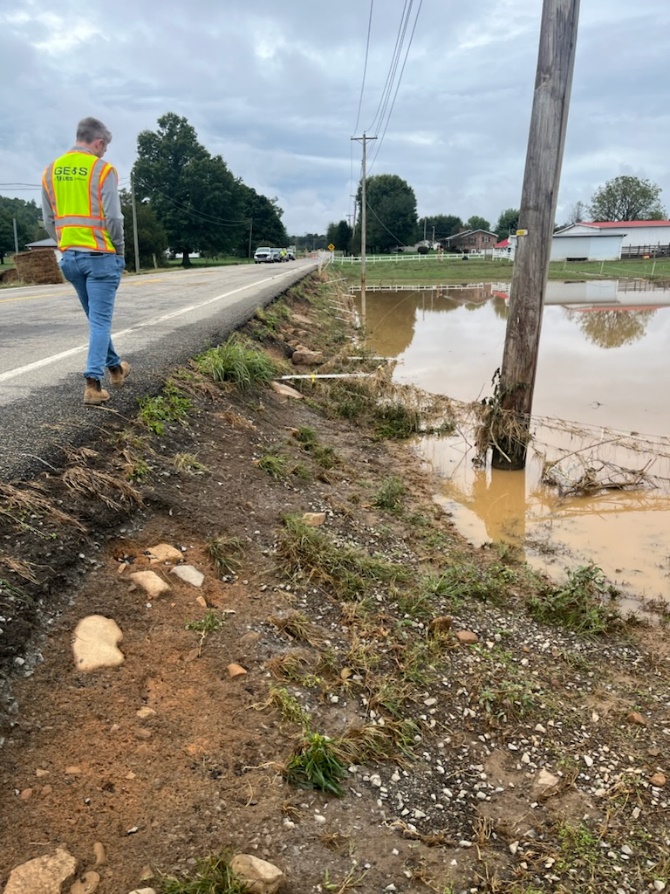 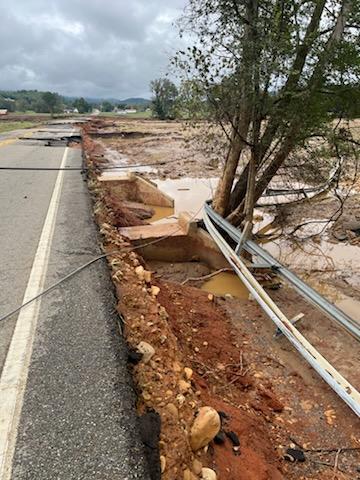 Investigation of 2-existing 4X4 Box culverts for replacement or extension. 
Investigation of existing roadway bed for researching or full depth replacement.
Project Overview
Utilities:
Region 1 Utilities has made initial contact with owners.
Project Overview
Current Progress
NEPA – TDOT currently working on document. 
ROW – TDOT will be performing all acquisition activities, including appraisals, appraisal reviews, and acquisitions, and any required utilities coordination/relocation as well as the acquisition of related permits
Design – Conceptual plans complete.
RFP Information
Tentative release date November 4, 2024. 
Design-Build  (TDOT WEBSITE)
TDOT Project Website
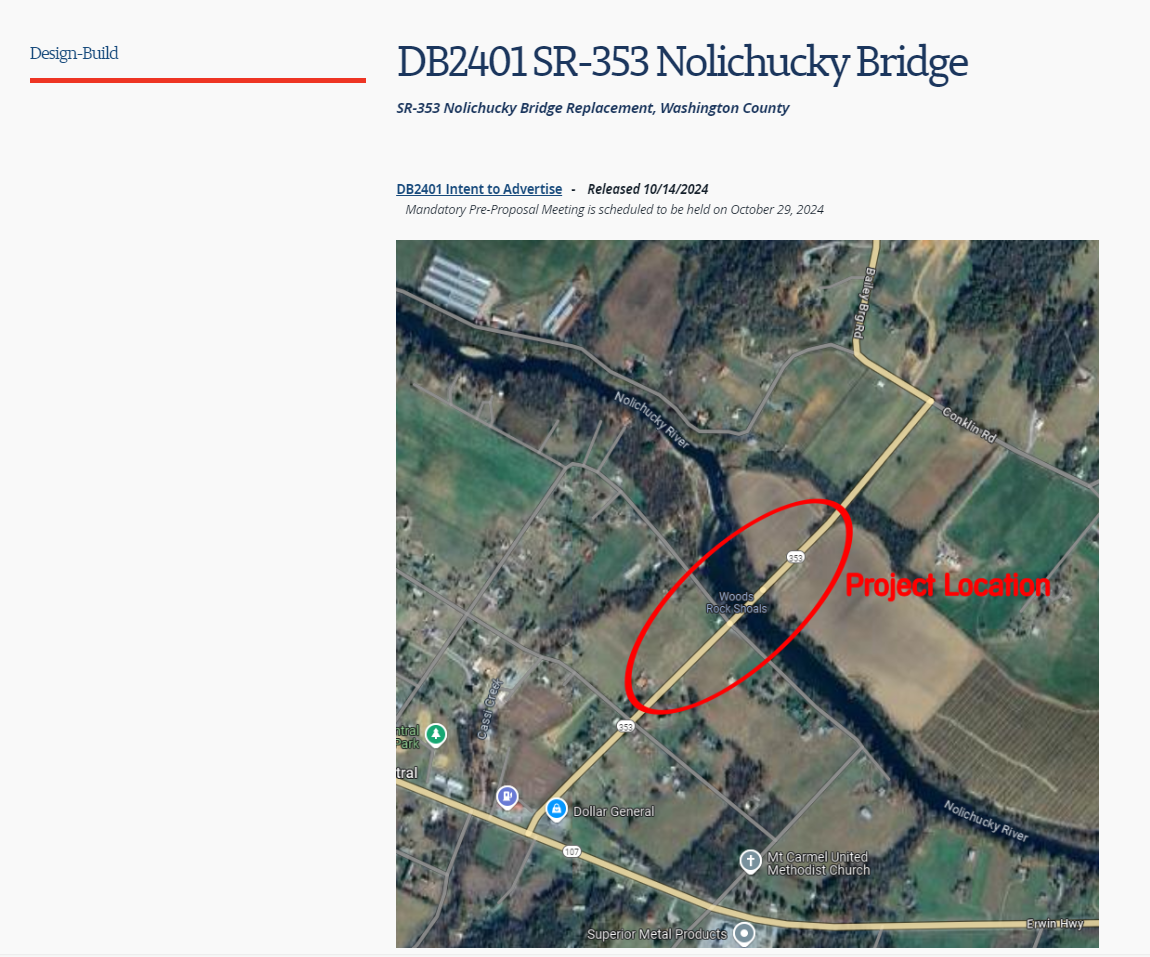 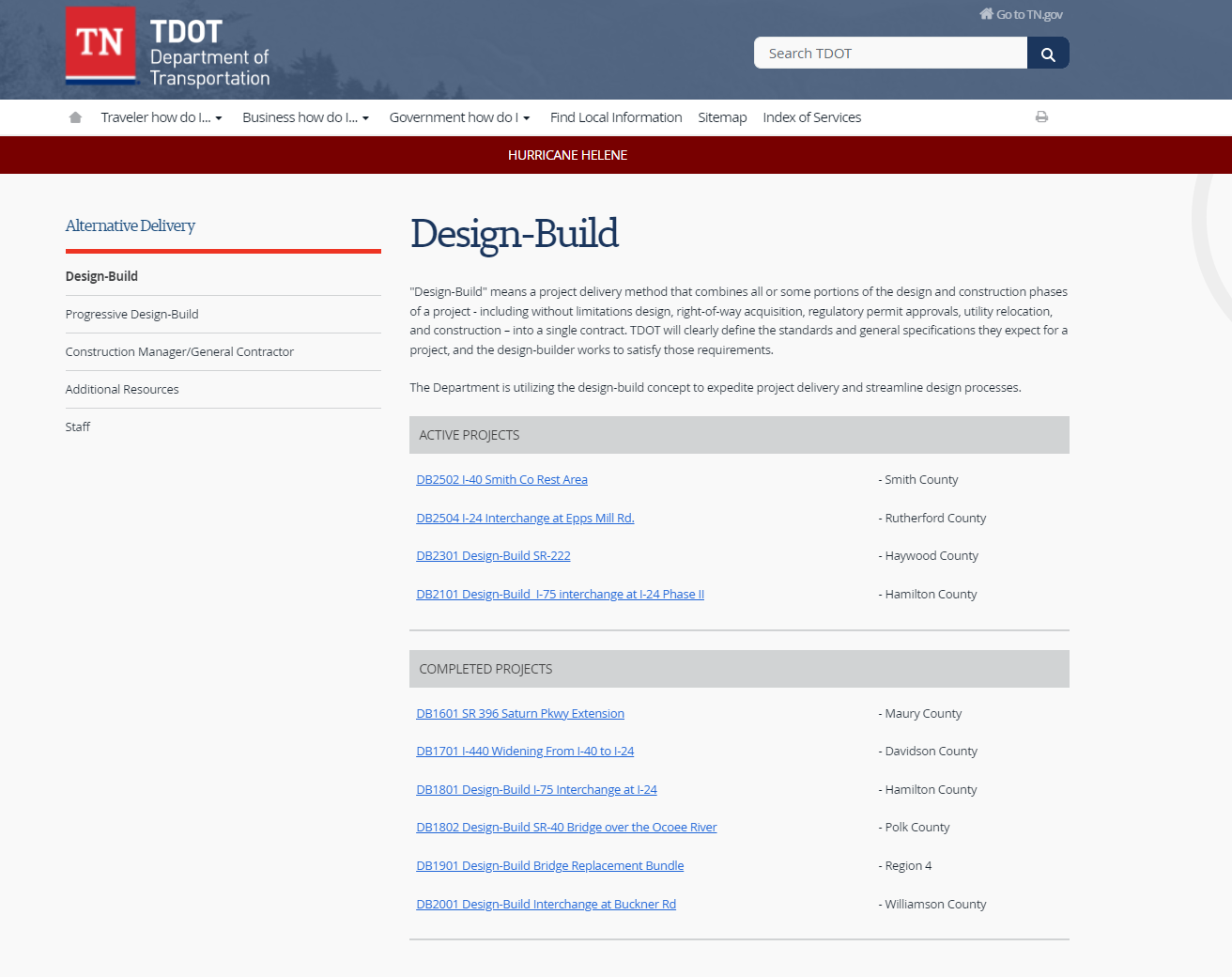 PROJECT TO BE ADDED
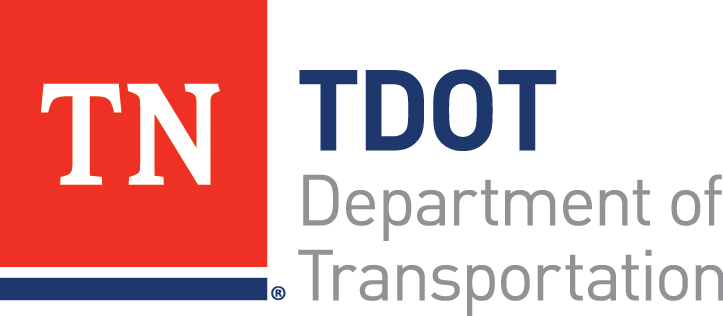 Questions?